GCSE Philosophy and Ethics structure strips
For exam style questions

TIPS FOR USE – Students should stick the structure strips in the margins of their page. The strips give hints and step by step instruction on how to form an answer. Students should tick off each step as they complete them.
2 Mark Question
“Give two……”
Tick the boxes when you complete a step.
All you have to do is list two correct answers that relate to the question.
DON’T explain them.
DO try to give one word answers.
2 Mark Question
“Give two……”
Tick the boxes when you complete a step.
All you have to do is list two correct answers that relate to the question.
DON’T explain them.
DO try to give one word answers.
2 Mark Question
“Give two……”
Tick the boxes when you complete a step.
All you have to do is list two correct answers that relate to the question.
DON’T explain them.
DO try to give one word answers.
2 Mark Question
“Give two……”
Tick the boxes when you complete a step.
All you have to do is list two correct answers that relate to the question.
DON’T explain them.
DO try to give one word answers.
2 Mark Question
“Give two……”
Tick the boxes when you complete a step.
All you have to do is list two correct answers that relate to the question.
DON’T explain them.
DO try to give one word answers.
2 Mark Question
“Give two……”
Tick the boxes when you complete a step.
All you have to do is list two correct answers that relate to the question.
DON’T explain them.
DO try to give one word answers.
2 Mark Question
“Give two……”
Tick the boxes when you complete a step.
All you have to do is list two correct answers that relate to the question.
DON’T explain them.
DO try to give one word answers.
2 Mark Question
“Give two……”
Tick the boxes when you complete a step.
All you have to do is list two correct answers that relate to the question.
DON’T explain them.
DO try to give one word answers.
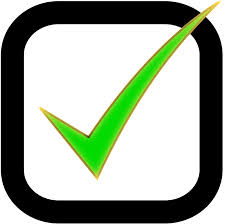 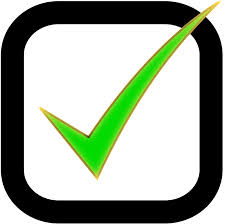 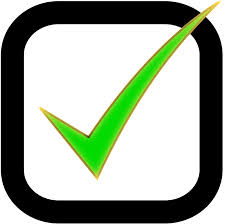 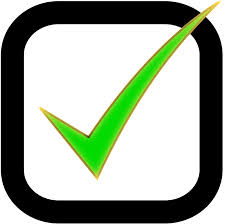 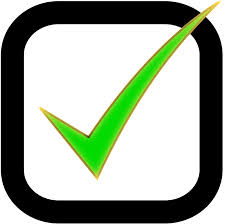 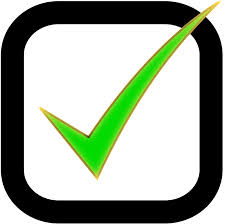 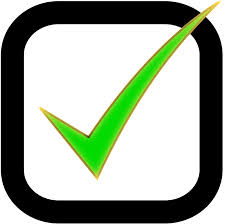 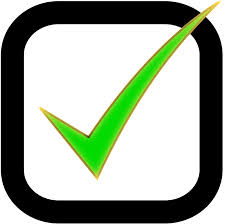 STEP 1
Give one correct answer.
STEP 1
Give one correct answer.
STEP 1
Give one correct answer.
STEP 1
Give one correct answer.
STEP 1
Give one correct answer.
STEP 1
Give one correct answer.
STEP 1
Give one correct answer.
STEP 1
Give one correct answer.
2 Mark Question
STEP 2
Give a second correct answer.
STEP 2
Give a second correct answer.
STEP 2
Give a second correct answer.
STEP 2
Give a second correct answer.
STEP 2
Give a second correct answer.
STEP 2
Give a second correct answer.
STEP 2
Give a second correct answer.
STEP 2
Give a second correct answer.
4 Mark Question
“Explain two……”
Tick the boxes when you complete a step.
Explain – to make something (an idea) clear by giving more relevant detail.
To get 4 marks you need to give two correct points and then explain each of them.
DON’T just describe.
DO it as a paragraph.
4 Mark Question
“Explain two……”
Tick the boxes when you complete a step.
Explain – to make something (an idea) clear by giving more relevant detail.
To get 4 marks you need to give two correct points and then explain each of them.
DON’T just describe.
DO it as a paragraph.
4 Mark Question
“Explain two……”
Tick the boxes when you complete a step.
Explain – to make something (an idea) clear by giving more relevant detail.
To get 4 marks you need to give two correct points and then explain each of them.
DON’T just describe.
DO it as a paragraph.
4 Mark Question
“Explain two……”
Tick the boxes when you complete a step.
Explain – to make something (an idea) clear by giving more relevant detail.
To get 4 marks you need to give two correct points and then explain each of them.
DON’T just describe.
DO it as a paragraph.
4 Mark Question
“Explain two……”
Tick the boxes when you complete a step.
Explain – to make something (an idea) clear by giving more relevant detail.
To get 4 marks you need to give two correct points and then explain each of them.
DON’T just describe.
DO it as a paragraph.
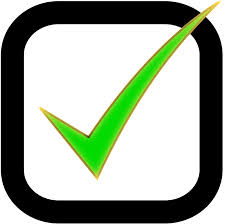 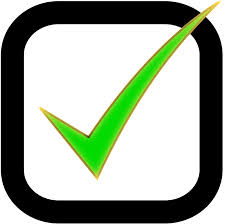 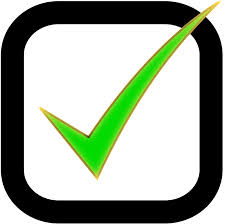 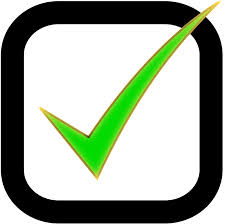 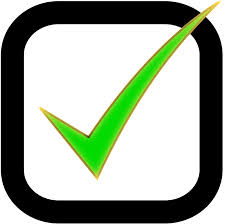 STEP 1
Give one correct point:
“One [relate to question] is….”

Explain the point:
“This is where……..”
“This means……”
“……, which shows…..”

When you have made a point you can use a connective to go on to explain it.
STEP 1
Give one correct point:
“One [relate to question] is….”

Explain the point:
“This is where……..”
“This means……”
“……, which shows…..”

When you have made a point you can use a connective to go on to explain it.
STEP 1
Give one correct point:
“One [relate to question] is….”

Explain the point:
“This is where……..”
“This means……”
“……, which shows…..”

When you have made a point you can use a connective to go on to explain it.
STEP 1
Give one correct point:
“One [relate to question] is….”

Explain the point:
“This is where……..”
“This means……”
“……, which shows…..”

When you have made a point you can use a connective to go on to explain it.
STEP 1
Give one correct point:
“One [relate to question] is….”

Explain the point:
“This is where……..”
“This means……”
“……, which shows…..”

When you have made a point you can use a connective to go on to explain it.
4 Mark Question
STEP 2
Give a second correct point:
“A second [relate to question] would be….”

Explain the point:
“This is where……..”
“This means……”
“……, which shows…..”

When you have made a point you can use a connective to go on to explain it.
STEP 2
Give a second correct point:
“A second [relate to question] would be….”

Explain the point:
“This is where……..”
“This means……”
“……, which shows…..”

When you have made a point you can use a connective to go on to explain it.
STEP 2
Give a second correct point:
“A second [relate to question] would be….”

Explain the point:
“This is where……..”
“This means……”
“……, which shows…..”

When you have made a point you can use a connective to go on to explain it.
STEP 2
Give a second correct point:
“A second [relate to question] would be….”

Explain the point:
“This is where……..”
“This means……”
“……, which shows…..”

When you have made a point you can use a connective to go on to explain it.
STEP 2
Give a second correct point:
“A second [relate to question] would be….”

Explain the point:
“This is where……..”
“This means……”
“……, which shows…..”

When you have made a point you can use a connective to go on to explain it.
5 Mark Question
“Explain two……”
Tick the boxes when you complete a step.
Explain – to make something (an idea) clear by giving more relevant detail.
To get 4 marks you need to give two correct points and then explain each of them.
DON’T just describe.
DO it as a paragraph.
5 Mark Question
“Explain two……”
Tick the boxes when you complete a step.
Explain – to make something (an idea) clear by giving more relevant detail.
To get 4 marks you need to give two correct points and then explain each of them.
DON’T just describe.
DO it as a paragraph.
5 Mark Question
“Explain two……”
Tick the boxes when you complete a step.
Explain – to make something (an idea) clear by giving more relevant detail.
To get 4 marks you need to give two correct points and then explain each of them.
DON’T just describe.
DO it as a paragraph.
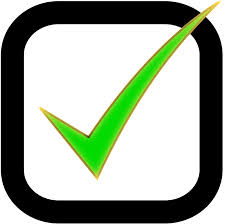 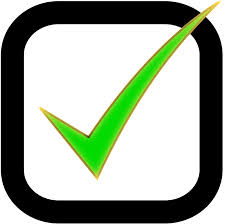 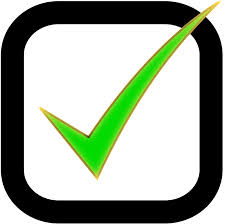 STEP 3
Include a key teaching, quote or reference to religious scripture.

“This is shown in the teaching…”

“As shown in the quote “…””
STEP 3
Include a key teaching, quote or reference to religious scripture.

“This is shown in the teaching…”

“As shown in the quote “…””
STEP 3
Include a key teaching, quote or reference to religious scripture.

“This is shown in the teaching…”

“As shown in the quote “…””
STEP 1
Give one correct point:
“One [relate to question] is….”

Explain the point:
“This is where……..”
“This means……”
“……, which shows…..”

When you have made a point you can use a connective to go on to explain it.
STEP 1
Give one correct point:
“One [relate to question] is….”

Explain the point:
“This is where……..”
“This means……”
“……, which shows…..”

When you have made a point you can use a connective to go on to explain it.
STEP 1
Give one correct point:
“One [relate to question] is….”

Explain the point:
“This is where……..”
“This means……”
“……, which shows…..”

When you have made a point you can use a connective to go on to explain it.
5 Mark Question
STEP 2
Give a second correct point:
“A second [relate to question] would be….”

Explain the point:
“This is where……..”
“This means……”
“……, which shows…..”

When you have made a point you can use a connective to go on to explain it.
STEP 2
Give a second correct point:
“A second [relate to question] would be….”

Explain the point:
“This is where……..”
“This means……”
“……, which shows…..”

When you have made a point you can use a connective to go on to explain it.
STEP 2
Give a second correct point:
“A second [relate to question] would be….”

Explain the point:
“This is where……..”
“This means……”
“……, which shows…..”

When you have made a point you can use a connective to go on to explain it.
12 Mark Question
“Evaluate this statement”
Tick the boxes when you complete a step..
MUST have 2 explained points for and 2 against.
MUST include a scripture, quote or teaching in both paras.
MUST have a conclusion – NO FENCE SITTING – on the statement.
12 Mark Question
“Evaluate this statement”
Tick the boxes when you complete a step..
MUST have 2 explained points for and 2 against.
MUST include a scripture, quote or teaching in both paras.
MUST have a conclusion – NO FENCE SITTING – on the statement.
12 Mark Question
“Evaluate this statement”
Tick the boxes when you complete a step..
MUST have 2 explained points for and 2 against.
MUST include a scripture, quote or teaching in both paras.
MUST have a conclusion – NO FENCE SITTING – on the statement.
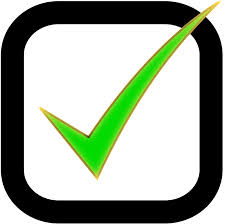 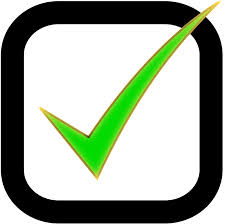 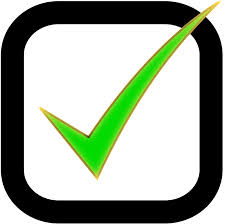 CONCLUSION
Time for a strong conclusion
Either agree or disagree with the statement – DO NOT SIT ON THE FENCE.
Summarise the points you’ve made.

“In conclusion…”
“Overall,……..”
CONCLUSION
Time for a strong conclusion
Either agree or disagree with the statement – DO NOT SIT ON THE FENCE.
Summarise the points you’ve made.

“In conclusion…”
“Overall,……..”
CONCLUSION
Time for a strong conclusion
Either agree or disagree with the statement – DO NOT SIT ON THE FENCE.
Summarise the points you’ve made.

“In conclusion…”
“Overall,……..”
PARAGRAPH 1
Give two points agreeing with the statement:
“There is truth to this statement as……”
“Another reason the statement has weight is”

Explain each point after you make it. POINT-> EXPLAIN x3
Include one scripture, quote or teaching in support.
PARAGRAPH 1
Give two points agreeing with the statement:
“There is truth to this statement as……”
“Another reason the statement has weight is”

Explain each point after you make it. POINT-> EXPLAIN x3
Include one scripture, quote or teaching in support.
PARAGRAPH 1
Give two points agreeing with the statement:
“There is truth to this statement as……”
“Another reason the statement has weight is”

Explain each point after you make it. POINT-> EXPLAIN x3
Include one scripture, quote or teaching in support.
12 Mark Question
PARAGRAPH 2
Give two  points disagreeing with the statement:
“The statement proves incorrect as……”
“Another reason the statement is flawed is…..”

Explain each point after you make it. POINT-> EXPLAIN x3
Include one scripture, quote or teaching in support.
PARAGRAPH 2
Give two points disagreeing with the statement:
“The statement proves incorrect as……”
“Another reason the statement is flawed is…..”

Explain each point after you make it. POINT-> EXPLAIN x3
Include one scripture, quote or teaching in support.
PARAGRAPH 2
Give two disagreeing with the statement:
“The statement proves incorrect as……”
“Another reason the statement is flawed is…..”

Explain each point after you make it. POINT-> EXPLAIN x3
Include one scripture, quote or teaching in support.